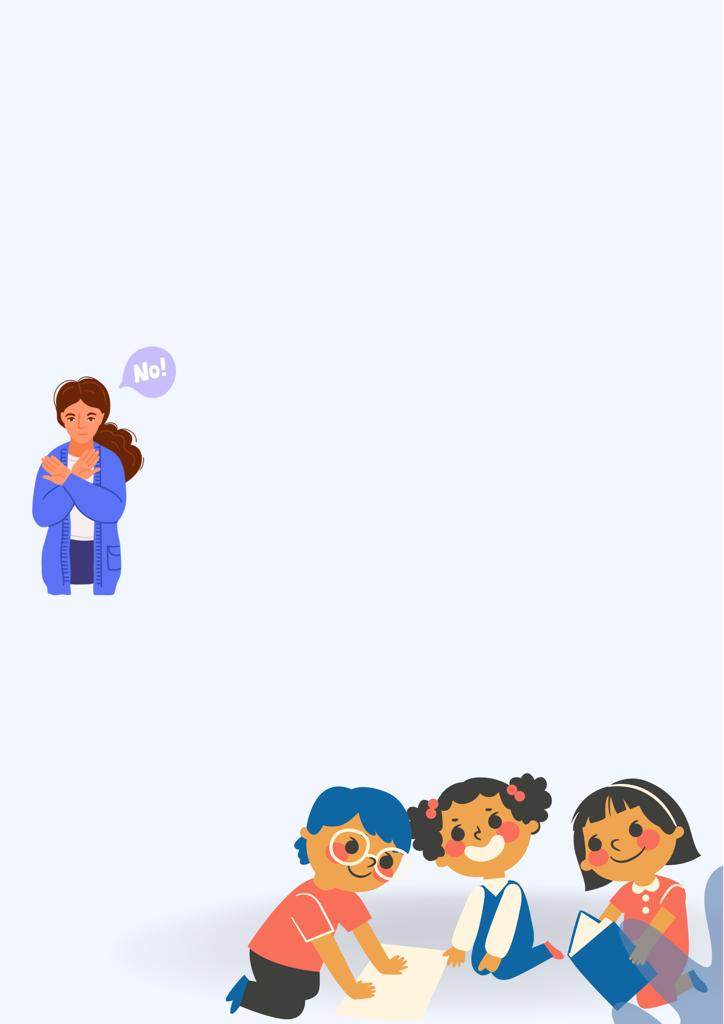 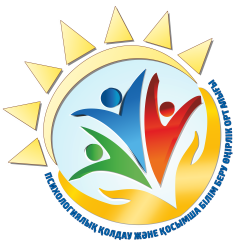 КГУ «РЕГИОНАЛЬНЫЙ УЧЕБНО-МЕТОДИЧЕСКИЙ ЦЕНТР ПСИХОЛОГИЧЕСКОЙ ПОДДЕРЖКИ» УПРАВЛЕНИЯ ОБРАЗОВАНИЯ АКИМАТА КОСТАНАЙСКОЙ ОБЛАСТИ
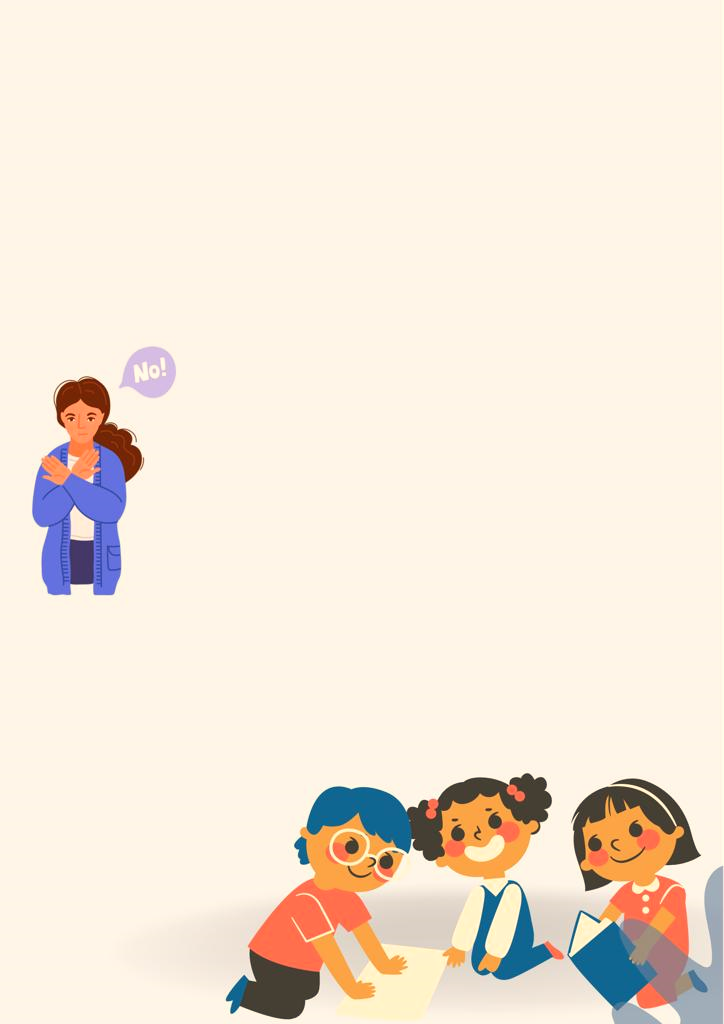 ПАМЯТКА 
«Умей сказать - НЕТ» 
(для учащихся)
Умейте говорить «нет» в следующих ситуациях:
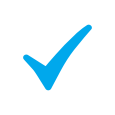 когда предлагают совершить недостойный поступок

- если предлагают поехать куда-нибудь, предупреждая, чтобы он об этом никому не говорил
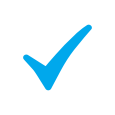 -когда незнакомый человек предлагает что-либо сладкое (конфеты, пирожные, пирожки и т.д.)

-когда предлагают «хорошо» отдохнуть вдали от взрослых, родителей

-если незнакомые люди предлагают довезти на машине или показать им дорогу, сидя в машине

-когда малознакомые или незнакомые люди приглашают к себе в гости и т.д.
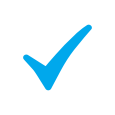 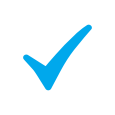 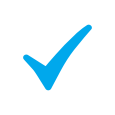 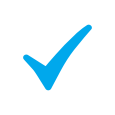 Помните! Люди бывают разные, и общаться надо только с теми, кого знаешь. Соблюдая правила безопасности, Вы сможет принять самое правильное решение в сложной ситуации и избежать встречи с преступником. Для этого нужно навсегда усвоить.
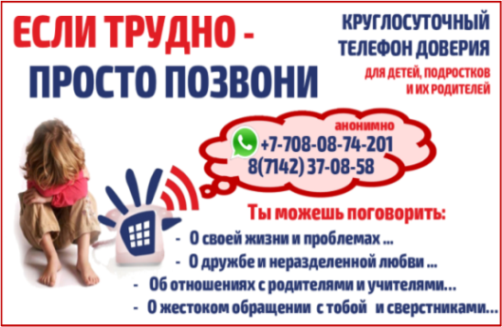 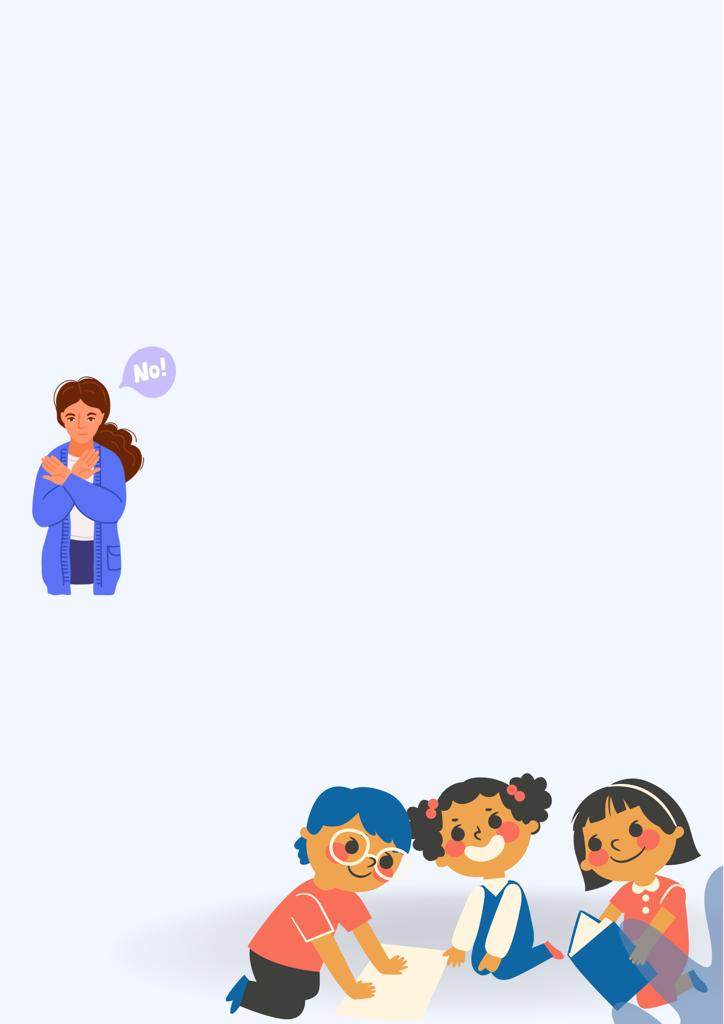 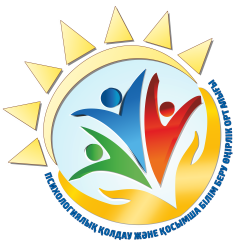 ҚОСТАНАЙ ОБЛЫСЫ ӘКІМДІГІ БІЛІМ БАСҚАРМАСЫНЫҢ «ПСИХОЛОГИЯЛЫҚ ҚОЛДАУДЫҢ ӨҢІРЛІК ОҚУ-ӘДІСТЕМЕЛІК ОРТАЛЫҒЫ» ККМ
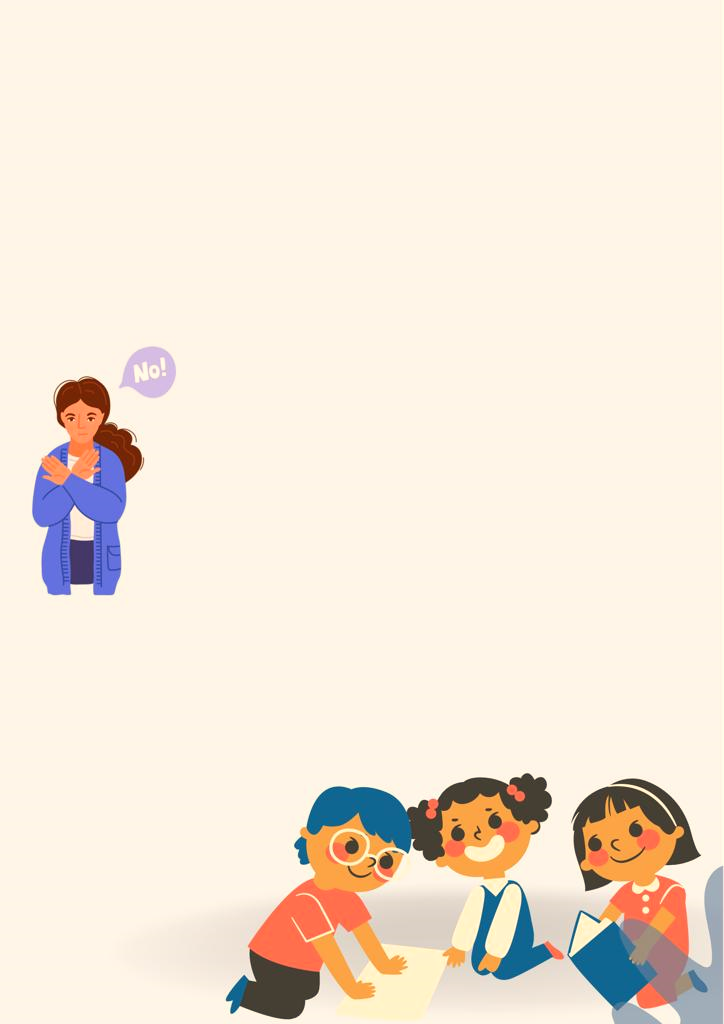 ЖАДЫНАМА 
«ЖОҚ  деп айта біл» 
(оқушылар үшін)
Келесі жағдайларда «жоқ» деп айтуды біліңіз:
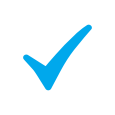 -егер лайықсыз әрекетті жасауды ұсынса

-егер бір жерге баруды ұсынса, бұл туралы ешкімге айтпауын ескертсе
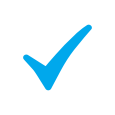 -егер бейтаныс адам тәтті нәрсе ұсынса (кәмпиттер, бәліштер және т. б.)

-егер ересектерден, ата-аналардан бөлек «жақсы» демалуды ұсынса

-егер бейтаныс адамдар көлікпен апаруды немесе көлікте отырып оларға жол көрсетуді ұсынса

-егер бейтаныс адамдар қонаққа шақырса және т. б.
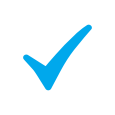 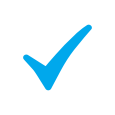 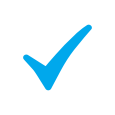 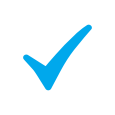 Есіңізде болсын! Адамдар әр түрлі, тек сіз таныс адамдармен сөйлесу керек. Қауіпсіздік ережелерін сақтай отырып, сіз қиын жағдайда ең дұрыс шешім қабылдай аласыз және қылмыскермен кездесуден аулақ бола аласыз.
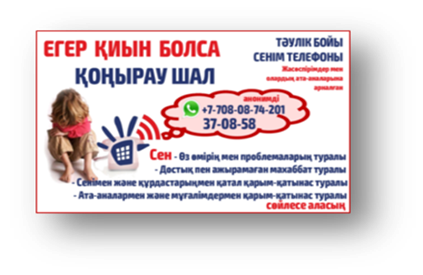